프로젝트
웹접근성 최종 보고서
2015. .
목 차
평가개요
평가총평
자동평가 결과
수동평가 결과
평가 페이지 목록
평가결과 상세
페이지별 콘텐츠 검사
2
KWACG 2.0
1. 평가개요
2. 평가총평
3. 자동 점검 결과
※ 자동 점검 보고서 자료는 별첨으로 첨부된 자동평가 보고서 참고
4
4. 수동 평가 결과 : 준수
21개 중 21개 항목 준수(3개 항목 해당 사항 없음)※ 27개 심사 항목을 모두 준수한 경우 전문가 심사 통과※ 각 항목 95% 이상 준수 시 합격   → 평가 샘플페이지 중 준수한 페이지 수 / 평가샘플 페이지 수 * 100 기준 = 95%
5
5. 평가 페이지 목록
6
5. 평가 페이지 목록
7
6. 평가결과 상세 (1p ~ 10p)
페이지
평가항목
8
6. 평가결과 상세 (11p ~ 20p)
페이지
평가항목
9
7. 페이지별 콘텐츠 검사
페이지 화면
10
페이지 화면
11
KWACG 2.1
12
1. 평가개요
2. 평가총평
3. 자동 점검 결과
※ 자동 점검 보고서 자료는 별첨으로 첨부된 자동평가 보고서 참고
13
4. 수동 평가 결과 : 준수
21개 중 21개 항목 준수(3개 항목 해당 사항 없음)※ 29개 심사 항목을 모두 준수한 경우 전문가 심사 통과※ 각 항목 95% 이상 준수 시 합격   → 평가 샘플페이지 중 준수한 페이지 수 / 평가샘플 페이지 수 * 100 기준 = 95%
14
4. 수동 평가 결과 : 우수
24개 중 24개 항목 준수(3개 항목 해당 사항 없음)※ 항목 준수도 : 우수(22), 양호(20-21), 보통(19-18), 미흡(17이하)
15
5. 평가 페이지 목록
16
5. 평가 페이지 목록
17
6. 평가결과 상세 (1p ~ 10p)
※ 페이지 준수여부 : ○ (준수), X (미준수)
※ 항목 준수도 : 우수(20), 양호(18), 보통(16), 미흡(14이하)
페이지
평가항목
18
6. 평가결과 상세 (11p ~ 20p)
※ 페이지 준수여부 : ○ (준수), X (미준수)
※ 항목 준수도 : 우수(20), 양호(18), 보통(16), 미흡(14이하)
페이지
평가항목
19
7. 페이지별 콘텐츠 검사
페이지 화면
20
페이지 화면
21
오류유형 및 해결방안
오류
①
해결방안 상세제기
기획
디자인
퍼블
개발
22
오류유형 및 해결방안
기획
디자인
퍼블
개발
①
해결방안 상세제기
해결방안
오류유형 및 해결방안
기획
디자인
퍼블
개발
①
해결방안 상세제기
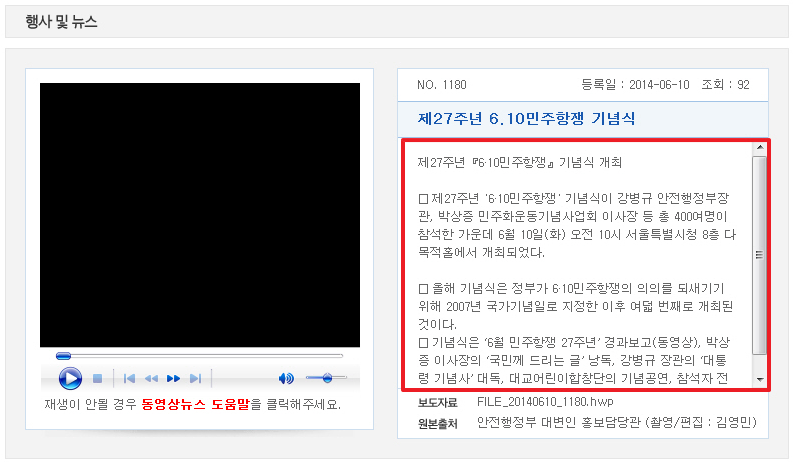 해결방안